IBCC
Reflective Project
What is the Reflective Project?
Through a Reflective Project YOU will identify, analyze, critically discuss and evaluate an ethical dilemma.
The dilemma must be associated with a particular issue taken from YOUR career-related studies (ATL)
The different formats of the RP
Essay/dialogue/short play 3,000 words
Short film 10 minutes in length accompanied by a 750-word
written report/essay
Radio play/interview 10 minutes in length accompanied by a 1,500- word written essay
Web page 5 single images accompanied by 2,500 words 
Microsoft PowerPoint® presentation 10 single slides accompanied by a 1,500-word
Storyboard/photographic presentation 15 single images accompanied by a 1,500-word
The Ethical Dilemma
What are Ethics? 
Moral principles that govern a person’s or a group’s behavior.
The moral correctness of specified conduct. 
The branch of knowledge that deals with moral principles.
Set of moral principles, especially ones relating to or affirming a specified group, field, or a form of conduct.
What is an Ethical Dilemma?
A situation in which there is a choice to be made between two options, neither of which resolves the situation in an ethically acceptable fashion. 
Societal and personal ethical guidelines can provide no satisfactory outcome for the chooser.
A dilemma assumes that the chooser will abide by societal norms in order to make the choice ethically impossible.
Example of an ethical dilemma …
Teacher 
You have a student who is from a single parent family. The student must work to attend college. However, the job is interfering with the student’s performance and several assignments have not been turned in. You have determined that a “D” is all the student can make when a counselor informs you that the student need a “C” to qualify for an academic scholarship.’ 
What do you do? 
DO NOW: Draft a 1 paragraph answer for the question. Use MELCON format. Be ready to share and discuss. (20 min)
Picking an Ethical Dilemma
Make sure the Ethical dilemma is related to YOU, your community, career, and personal goals and interests.
 Identify an issue.
Show an awareness of an ethical dilemma regarding the issue.
 Engage in critical discussion of the ethical dimension of the issue, which necessarily means examining differing viewpoints.
 Develop a personal and relevant evaluation of the ethical dilemma of the issue.
What YOU need to include in your RP
The issue:  You need to be able to explain the issue and place it in context. It is important to realize that the issue itself is not the primary focus of the reflective project.
The ethical dimension: You need to be able to examine the ethical dimension associated with the issue.
What YOU need to include in your RP
3. The research: 
The student needs to be able to provide evidence of research that supports the differing viewpoints on the ethical dimension. The research itself should be critically examined.
4. There are four main stages in the research process:
Defining the purpose of the research, the objectives of the research and the research question(s)
Conducting a literature review
Designing appropriate data collection methods and analyzing the data
Presenting the research findings.
What YOU need to include in your RP …
5.   An Evaluation: The student needs to be able to evaluate the viewpoints on the ethical dilemma and then to be able to articulate his or her own point of view based on reasoned argument.
References, citations and a bibliography: The reflective project is an academic piece of work and should be presented as such. This ensures intellectual honesty and allows the readers to source the evidence themselves. A reference acknowledges where information that has been used in the reflective project has been obtained. A bibliography is an alphabetical list of every source cited in the project.
Go here for help with a bibliography: https://owl.english.purdue.edu/owl/resource/614/01/
ONE last component … don’t be scared
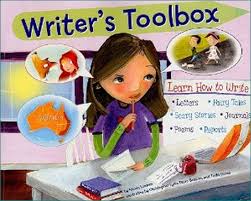 Reflection/Process Journal 

You need to create a “reflection space” where YOU record YOUR thoughts on the aspects of the reflective project that specifically require reflection. 
The purpose of the reflection space would be to support YOUR learning, thinking and critical analysis as well as providing the scorer with a snapshot of YOUR thought processes on the nature of reflection in the reflective project.
DO NOW: 
Skim the RP student guide. Use Cornell Notes to complete. DEVELOP 10 questions about what you have skimmed/read. Be ready to discuss and clarify! (30 min)
What are you graded on? THE  Criteria …
Criterion A – The Issue in context 
This criterion assesses the student‘s knowledge and understanding of the issue as well as the ability to analyze diverse perspectives on the issue. 
clearly state/identify the issue in your reflective project 
provide some background to the issue, that is, show the examiner how the particular issue relates to your career-related studies and why it is important to discuss the issue 
view the issue from different perspectives. Identify for example, how the issue might affect different people in different ways 
place the issue in context 
This means briefly explaining where the impact of the issue will be most felt. This might be, for example, in the workplace or in the environment or in the local community or in the economy or in the health field or in popular culture. 
ensure that the issue you choose has an ethical dilemma. 
LET”S DISCUSS AND CLARIFY !
What are you graded on? THE  Criteria …
Criterion B – Community Awareness
This criterion assesses the student‘s awareness and understanding of the impact of the issue on the community. The community could be local or global.
Criterion C - The ethical dimension of the issue 
This criterion assess the student’s ability to explore the ethical dimension of the issue using balanced approach 
Criterion D – Cultural Awareness 
Assesses the student’s awareness of cultural influences on the ethical dimension of the issue 
LET’S DISCUSS AND CLARIFY !
What are you graded on? THE  Criteria …
Criterion E: Reasoning 
Assesses the student’s reasoning process, ability to evaluate material and ability to think logically 
Criterion F: Supporting Evidence 
This criterion assesses the student’s ability to collect and use relevant information from a variety of sources
Criterion G: Student Voice 
Assesses the student’s ability to express a personal view on the issue using a range of relevant evidence 
LET’S DISCUSS AND CLARIFY!
What are you graded on? THE  Criteria …
Criterion H: Reflection
Assesses the student’s ability to reflect on the insights gained through exploration of the issue
Criterion I: Communication 
Assesses the effectiveness of the language used in the project and the ability to communicate important terms, concepts, ideas and their application 
Criterion J: Presentation 
Assesses the ability to organize the project in terms of coherence and structure. Documentation style is also assessed. 
LET’S DISCUSS AND CLARIFY!
[Speaker Notes: For each criterion – I may do a jigsaw activity with the group of students. This will allow students to create “teach out charts” about a specific criterion and present it to the class. This will also allow them to practice our literacy initiative: RAAW.]
What comes next? “Turn Up for the RP every Friday”
RESEARCH 
 DISCUSSION
NETWORKING 
HARD WORK 						AND SERVICE
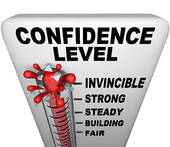 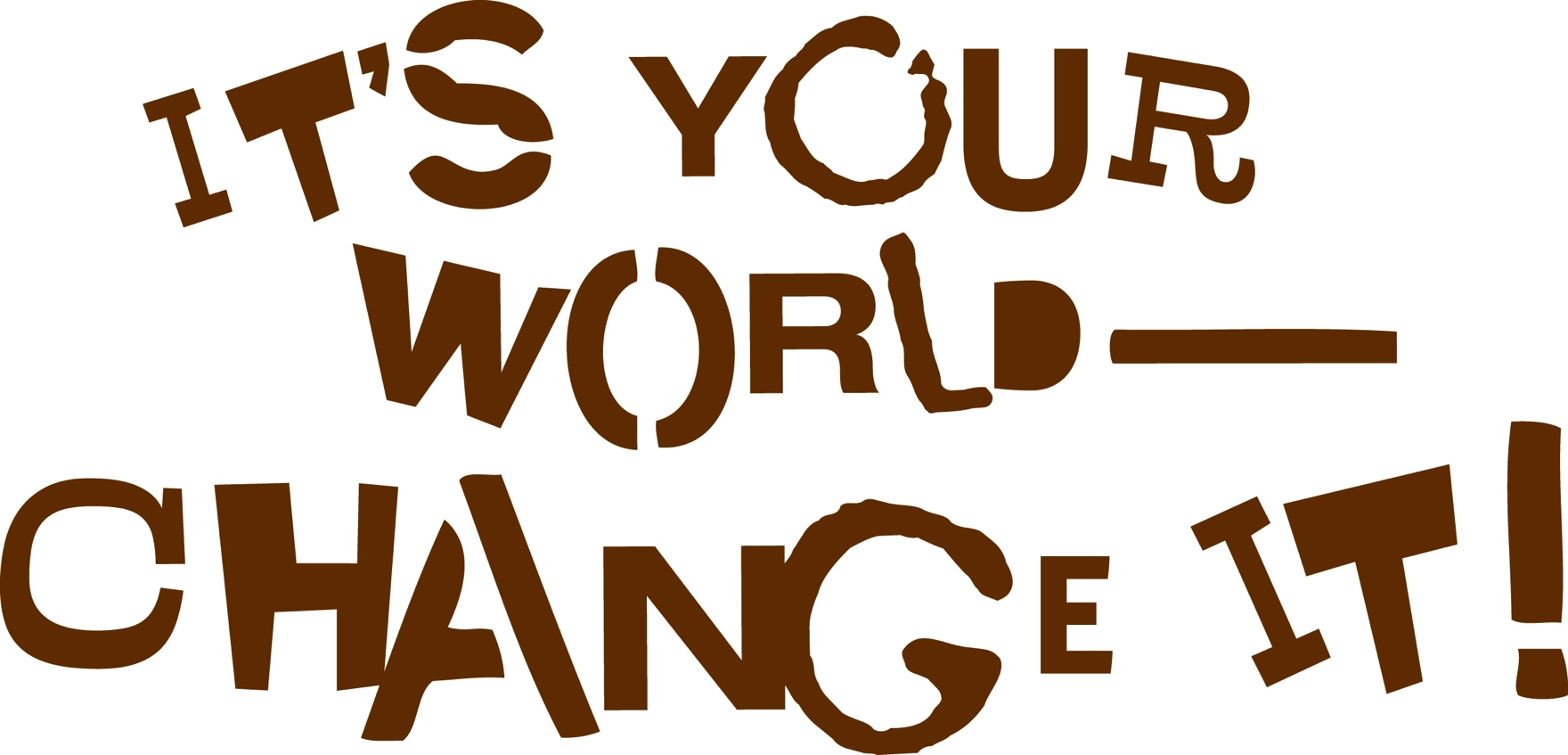 What comes next? “Turn Up for the RP”
Rewards 
Feeling PROUD of your work and YOURSELF!
I WILL be here EVERY step of the way to assist and guide you in the ATL class. 
Your RP Student Guide is your “Bible” during this process
I believe in you and your success. 
Journal Entry: Write your 1st process journal entry. Reflect on the RP student guide, our discussions, the presentation, your confidence and/or worries, and anything else that comes to your mind. We will discuss, collaborate, and clarify.   
Place journal in your IBCC binder under Reflective Project tab.
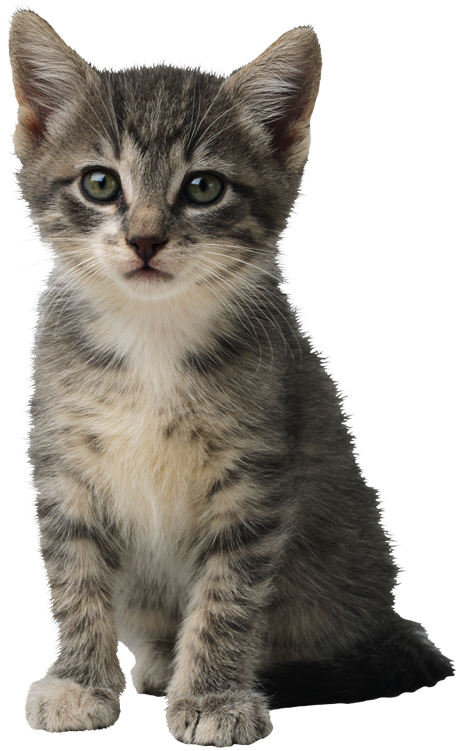